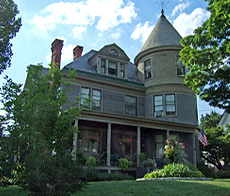 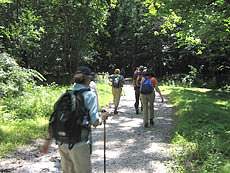 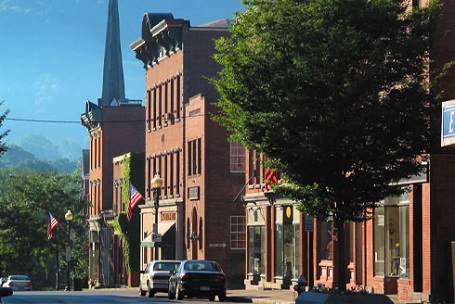 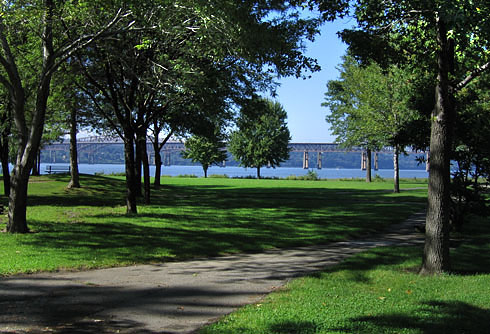 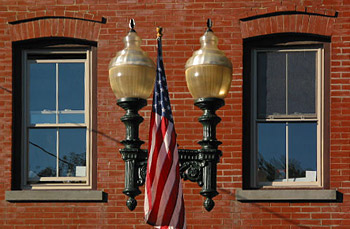 Beacon: A City Rich in History and Development
Author: Brian Young
	Editor: Kaitlin Murphy
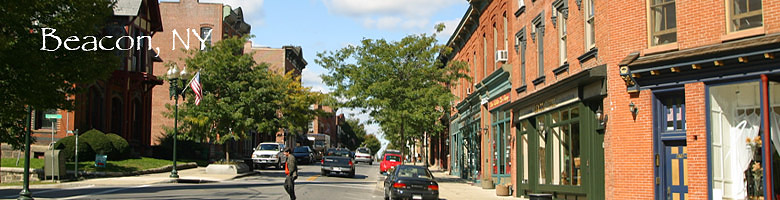 http://www.beacononhudson.com/
Dutchess County
The Dutch were the original claimers to the Dutchess County region.
Beacon’s Origin
Why did they settle in this region?
This area was a key location to develop a successful fur and pellet trading businesses.
http://fineartamerica.com/featured/dutch-fur-trade-granger.html
Transfer of Control
http://en.wikipedia.org/wiki/History_of_immigration_to_the_United_States
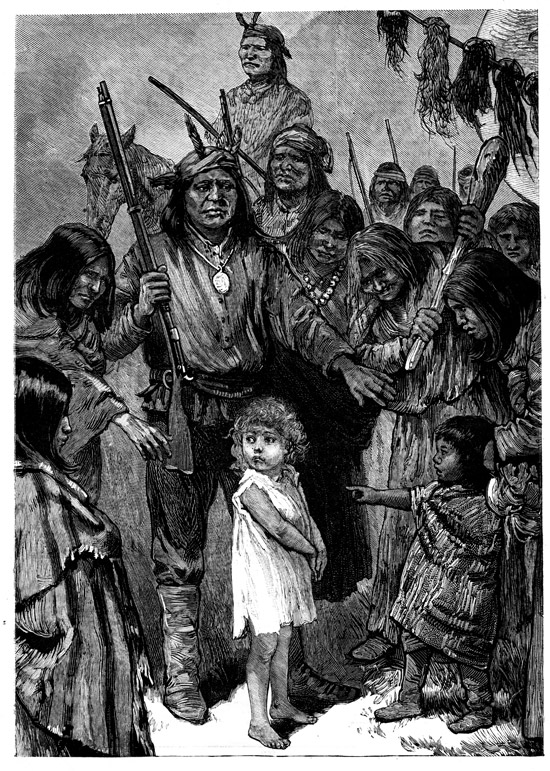 What about the local Native Americans?
The Wappinger Tribe
The specific group of Native Americans that lived in Dutchess County and the city of Beacon were known as the Wappinger. 

After they were forced off their land, some assimilated into white culture or sought living quarters elsewhere.
Beacon’s Development Into a City
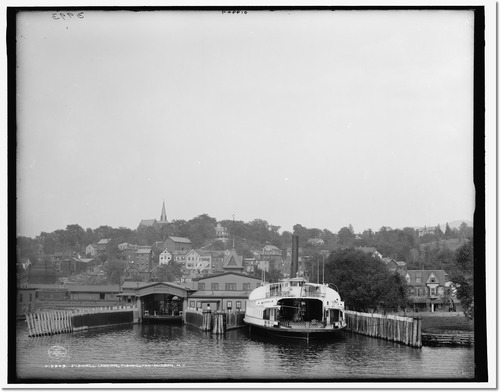 Two Towns Merging Together:
http://www.encore-editions.com/fishkill-landing-fishkill-on-hudson-n-y
Fishkill Landing
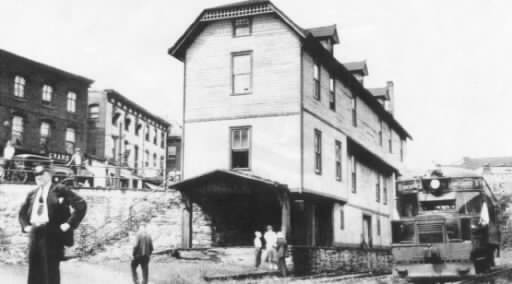 http://www.kinglyheirs.com/CNE/NDCDutchess.html
Matteawan
How Did Beacon Get its Name?
For the city’s role in the American Revolution!
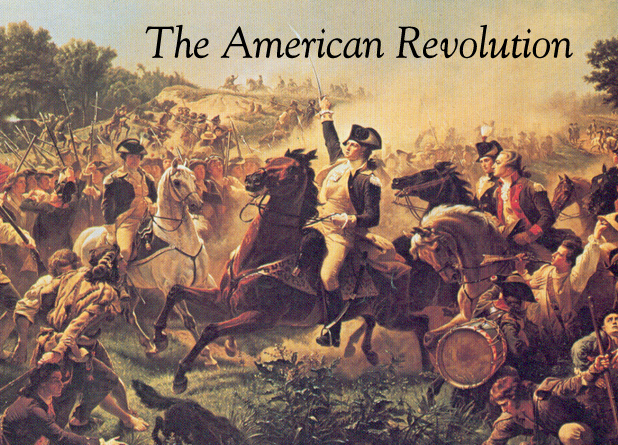 During the American Revolution, the people of Beacon would light the tops of Mt. Beacon to warn the Americans of the location of British troops.
http://www.anexcellentspirit.com/category/2012-a-new-american-revolution/
Definition of Beacon: “a fire or light set up in a high or prominent position as a warning, signal, or celebration.
‘a chain of beacons carried the news’”
"Google." Google. N.p., n.d. Web. 12 Sept. 2013.
Mt. Beacon Incline Railway
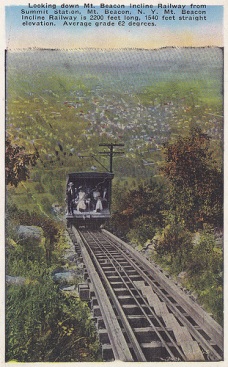 http://transpressnz.blogspot.com/2011/07/mount-beacon-incline-railway-1905.html
http://www.cable-car-guy.com/html/ccarch.html
http://flickeflu.com/set/72157625688308216
http://www.midhudsonnews.com/News/2010/December/20/BeaInclRR-20Dec10.html
Newburg-Beacon Ferry
http://en.wikipedia.org/wiki/Newburgh%E2%80%93Beacon_Ferry
http://en.wikipedia.org/wiki/Newburgh%E2%80%93Beacon_Ferry
Newburgh-Beacon Bridge
It opened in 1963.

There was an early demand for an expansion of the bridge because of its high usage. 

The bridge’s expansion was completed in 1980.
http://www.hudsonvalley-love.com/2013_03_01_archive.html
Dia: Beacon
is an art museum that opened in 2003.
It contains artwork that is meant to be shown to locals.
PURPOSE: help locals appreciate art and encourage the  growth of the local culture.
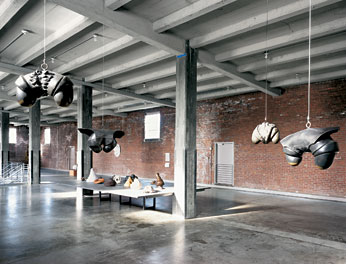 http://www.diaart.org/exhibitions/main/122
http://www.diaart.org/exhibitions/main/78
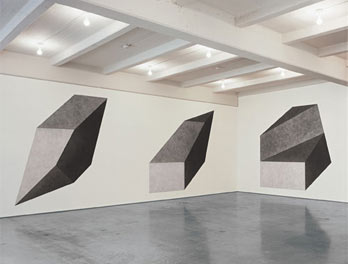 http://www.diaart.org/exhibitions/main/87
http://www.diaart.org/exhibitions/main/88